PAST SIMPLEBIOGRAPHIES
Área Académica:     INGENIERÍA MECÁNICA


Profesor(a):             MA. E. GUADALUPE ISLAS LÓPEZ


Periodo:                    ENERO_JUNIO 2017
PAST SIMPLE
Resumen
Vamos a utilizar el tiempo pasado para hablar de acciones que empezaron y finalizaron en el pasado.


Abstract

We are going to use past simple tense for actions that start and finish in the past. We can use it for biographies.



Keywords: biography, past, actions.
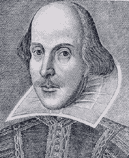 William Shakespeare1564-1616
William ShakespeareEarly years
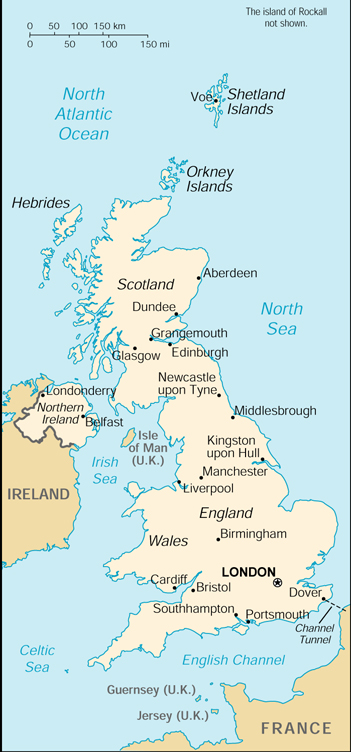 Born in Stratford-Upon-Avon, England

Son of prominent town official

3rd child of 8 children

Received excellent education with heavy focus on grammar and literature
William ShakespeareMarriage and Family
Married at age 18 to Anne Hathaway (she was 26) who was pregnant with his child

1st child was daughter, Susanna-born in 1583

Twins, Hamnet and Judith born in 1585

Hamnet dies at age 11
William Shakespeare“Lost Years”
The period between 1585 and 1592 is known as the “Lost Years” because there are no documentary records of Shakespeare’s activities
William ShakespeareLater Years
Moved to London around 1591 and became an actor
Worked with the Lord Chamberlin’s company of players, later known as the King’s Men
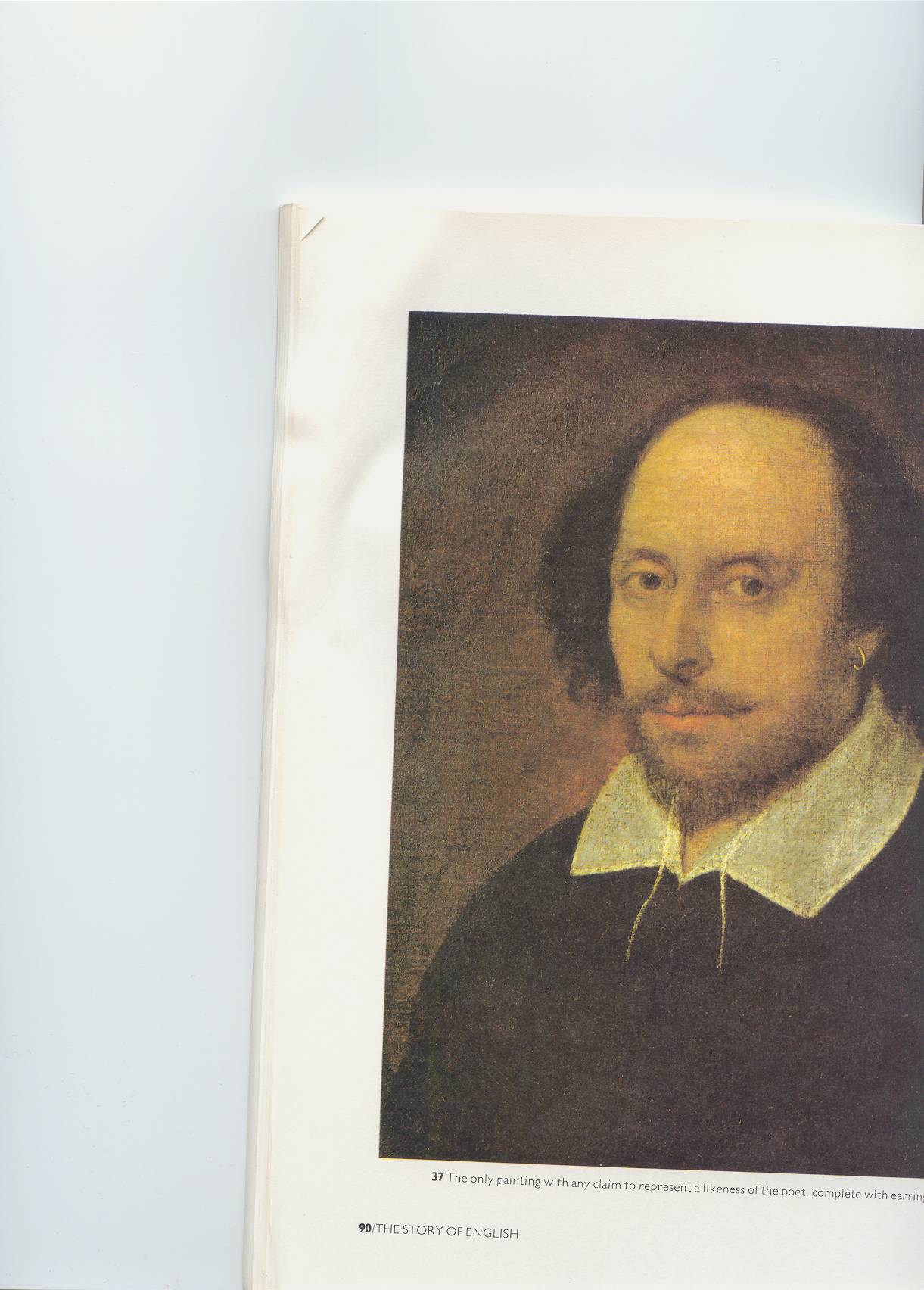 William ShakespeareWorks of Literature
Along with acting, he also wrote some of the most renowned and studied literature written in the English language

Poems-famous for his sonnets

Plays-Comedies, Tragedies, and Histories
William ShakespeareComedies
All’s Well that Ends Well
As You Like It
Comedy of Errors
Measure for Measure
Midsummer Night’s Dream
Taming of the Shrew
Much Ado About Nothing
Twelfth Night
Merchant of Venice
William ShakespeareTragedies
Julius Caesar
Hamlet
Macbeth
Othello
Romeo and Juliet
King Lear
William ShakespeareWorks of Literature
He wrote 37 very successful plays

His vocabulary was HUGE-somewhere between 17,000 and 34,000 words!

The estimated vocabulary of an educated person today is around 15,000 words
William ShakespeareWorks of Literature
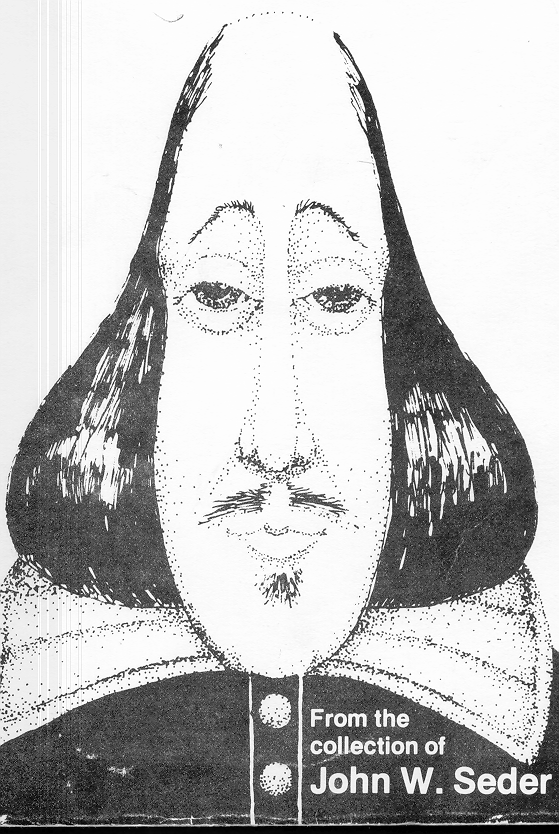 He had an amazing influence on our English language
William ShakespeareLater Years
Returned to Stratford around 1610 where he lived as a country gentleman
Wealthy-Owned one of the largest homes in town
Died in Stratford in 1616 at the age of 52.  His death was a mystery. It is rumored that he drank too much and contracted a fever or that he died from a cerebral hemorrhage.
Referencias
http://libros.about.com/od/entrevistas/a/William-Shakespeare-Un-Resumen-De-Su-Vida-Y-Obra.htm